Equipment Quality Reporting System
Angela Buccigrosse
ACACSO
May 7, 2014
1
Today’s Agenda
Background
Goals
Project Overview
Process Flow
Benefits
User Interface
2
Equipment Quality Reporting System (EQR)
Developed under the Damaged and Defective Car Tracking System Technical Advisory Group (TAG)
Consisted primarily of mechanical groups
Found that wider variety of expertise was needed
Equipment Quality Reporting TAG formed
Includes mechanical, customer service, and car-management groups
3
EQR TAG Members
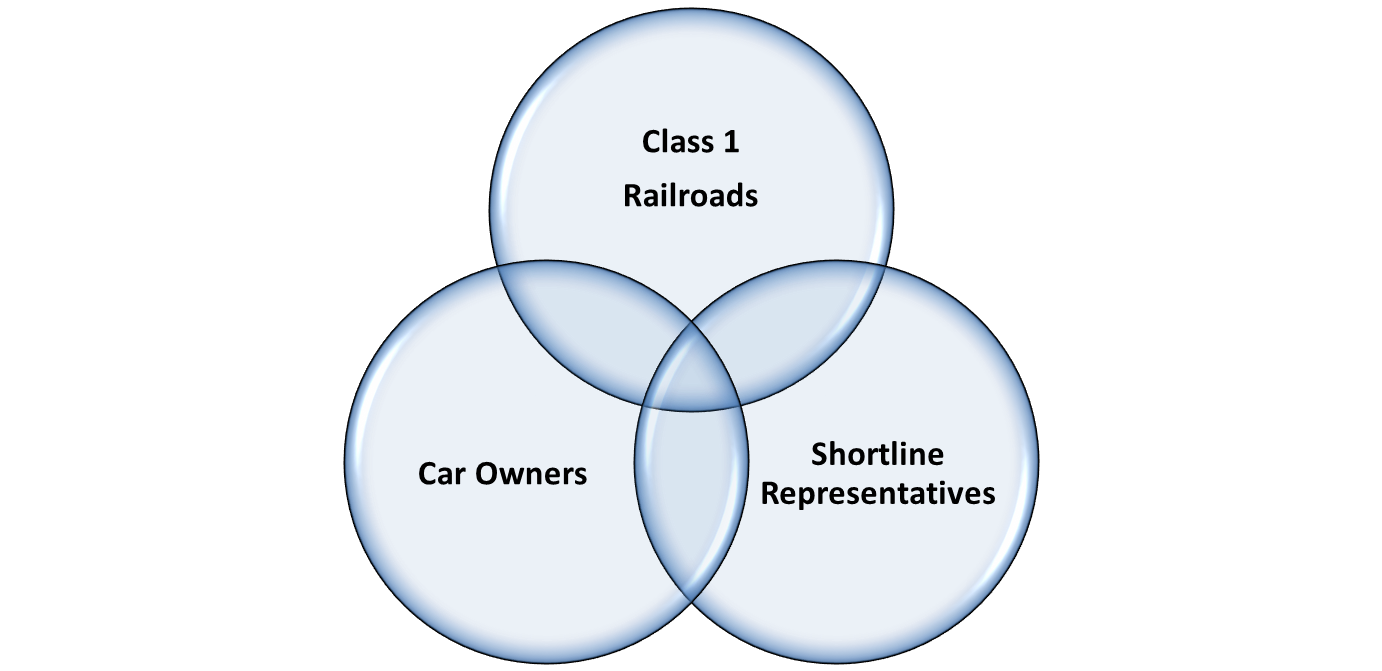 4
EQR Goals
Track equipment rejected by shippers and use the information to help identify the root cause for rejected cars
Provide a tool that transmits the necessary information to Class I railroads and railcar owners when shippers reject cars
Provide a process to allow timely and accurate reporting to properly identify and minimize handling of bad-ordered equipment
5
EQR Project Overview
Develop repository that captures reject data sent electronically from the roads
Handling carriers and equipment owners receive notifications when shippers reject car/cars on their line
MQ/email notification options
6
EQR Project Overview
User interface allows handling carriers and car mark owners to query rejections
Shippers will continue using carrier reject systems to enter reject information
7
EQR Process Flow
8
EQR Benefits
Ability to identify and minimize the handling of bad-ordered equipment
Provide visibility into:
Rejection of cars when they are rejected on foreign roads (system cars on a foreign road)
Issues/defects discovered during unloading on a foreign road (system car received back empty)
Loss of utilization
Improve and standardize existing rejection codes to an industry standard
9
Current Industry (TRAIN II Manual) Shipper Reject Codes
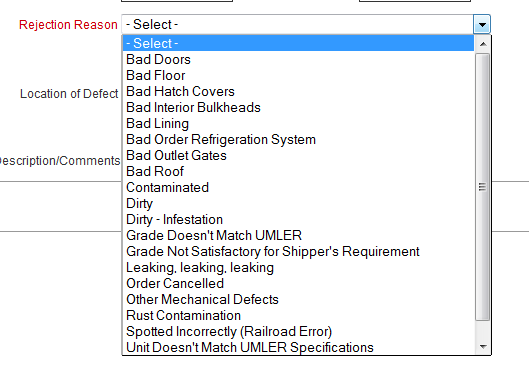 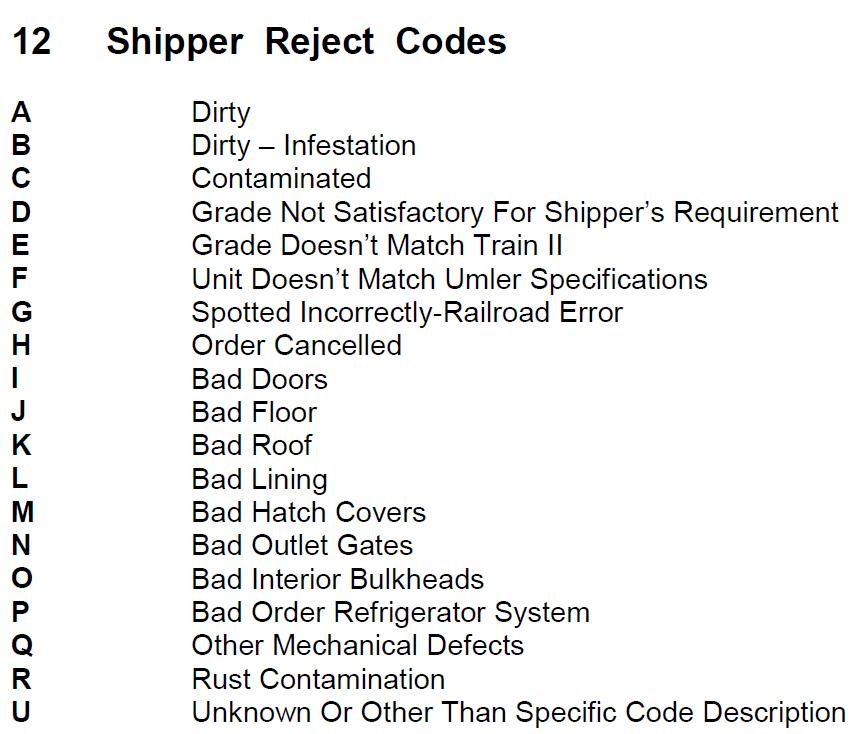 10
Carrier Codes/Industry Standard Codes
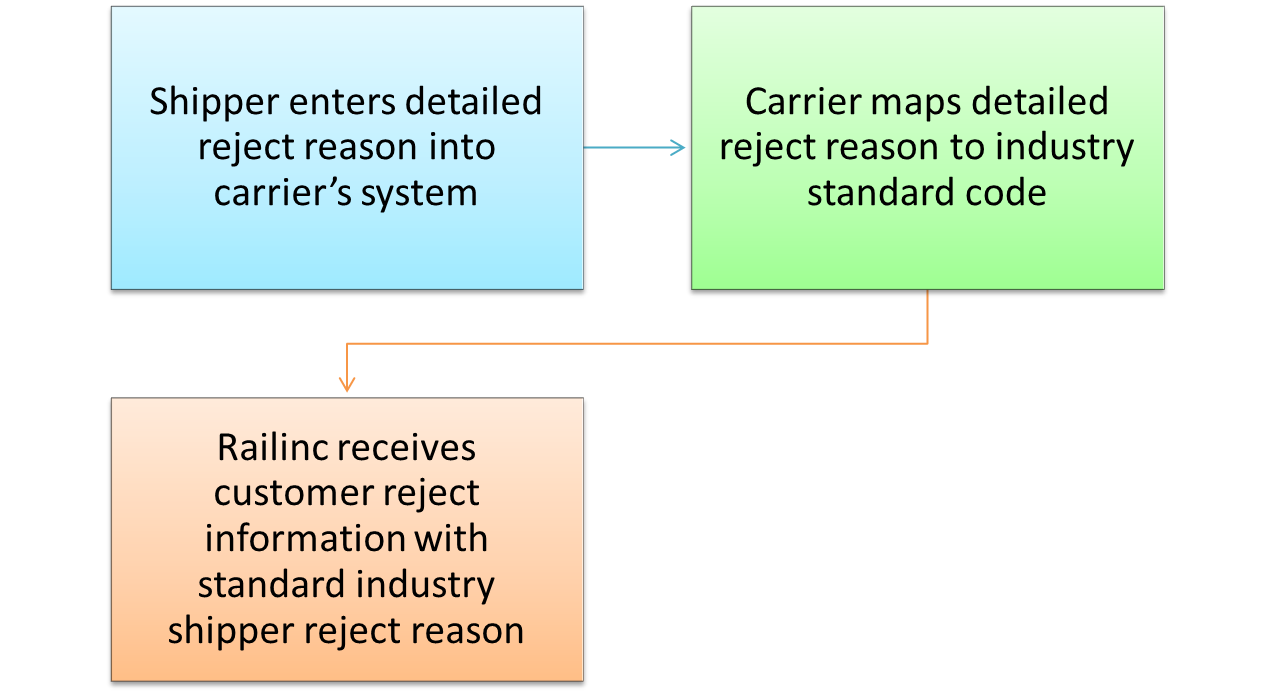 11
EQR Schedule
EQR integration testing began in Q4 2013 and is in progress.
CSV upload functionality is available for roads that do not plan to integrate immediately.
Railinc will collect and analyze data in 2014. 
The results of this analysis will determine future EQR-related work.
12
Query Functionality
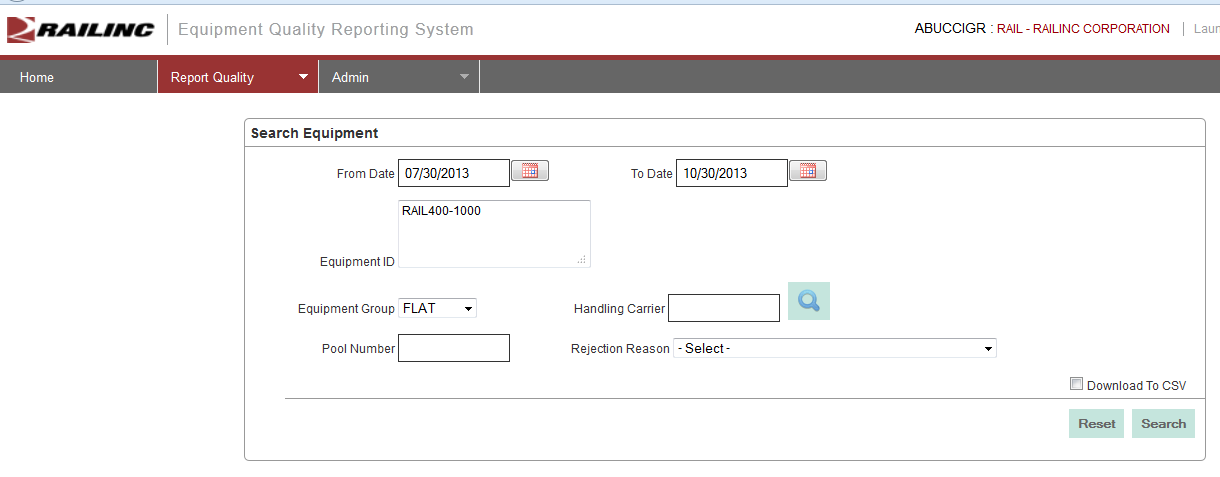 13
Query Results User Interface
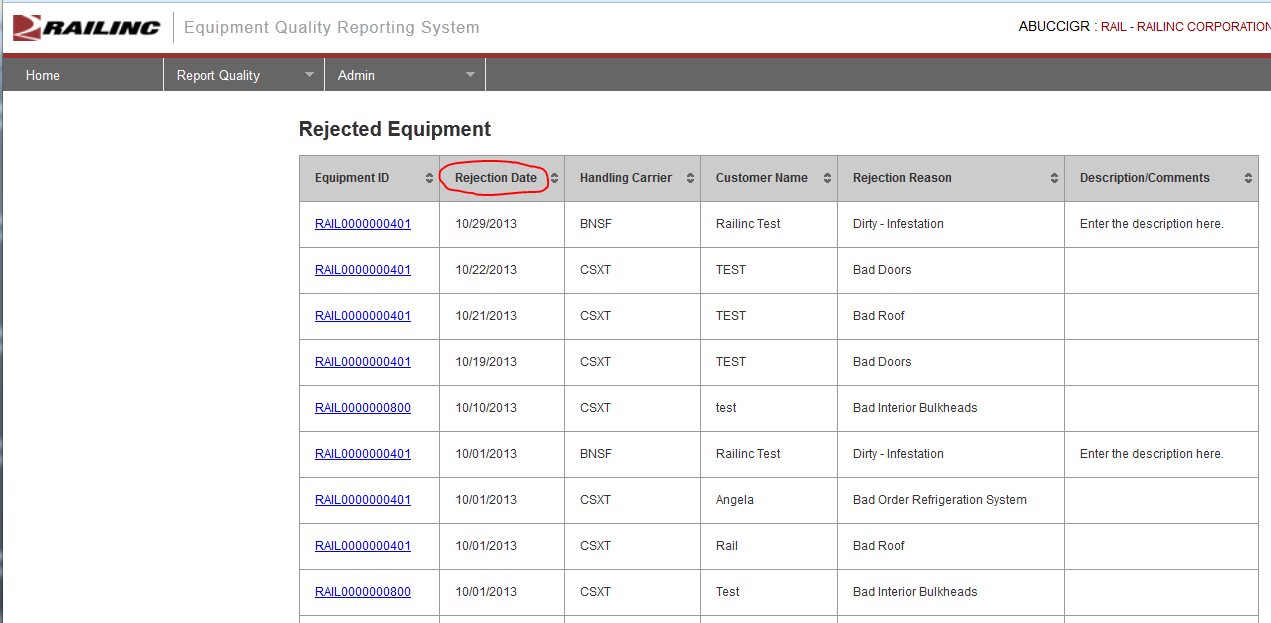 14
Query Results User Interface
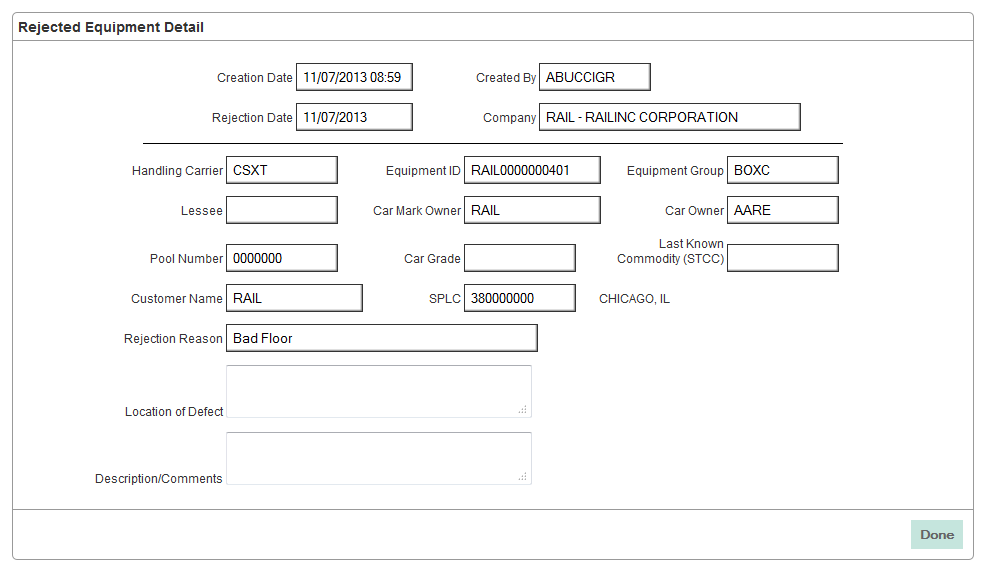 15
Query Results CSV Download
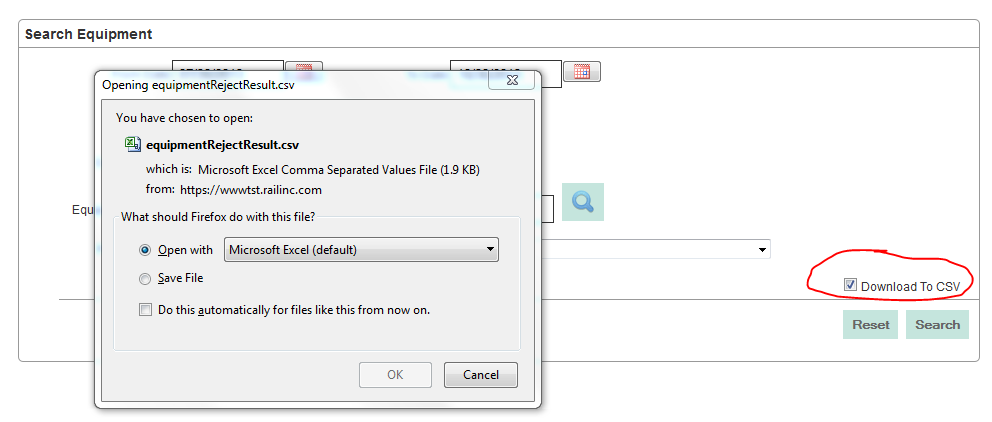 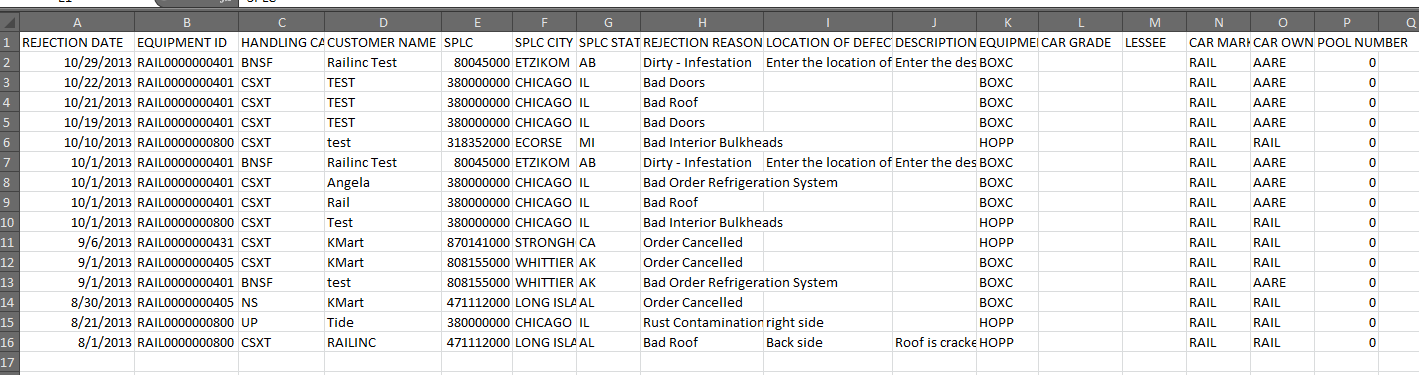 QUESTIONS?